Tony Gill Metadata and the Web
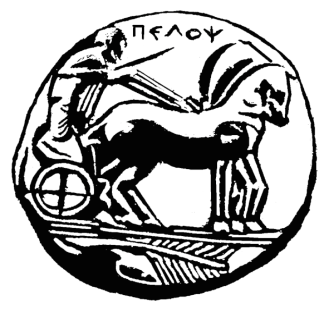 Αναστασία Γρηγοράτου, Βίκυ Νικητοπούλου  
ΜΑΘΗΜΑ: Digital Humanities
ΚΑΘΗΓΗΤΡΙΑ: Στέλλα Μαρκαντωνάτου
ΜΠΣ ΑΝΕΦ ΚΑΤΕΥΘΥΝΣΗ ΝΕΟΕΛΛΗΝΙΚΗ ΦΙΛΟΛΟΓΙΑ
ΤΜΗΜΑ ΦΙΛΟΛΟΓΙΑΣ ΠΑΝΕΠΙΣΤΗΜΙΟΥ ΠΕΛΟΠΟΝΝΗΣΟΥ
ΑΚΑΔ. ΕΤΟΣ: 2018-2019
Δομή Παρουσίασησ
Μεταδεδομένα (metadata)
Ορισμός
Ιδιότητες
Ο παγκόσμιος ιστός
Ορατό και βαθύ διαδίκτυο (visible web/ deep web)
Προσβασιμότητα
Οι μηχανές αναζήτησης
Ευρετήρια ιστοσελίδων!
Το ευρετήριο της Google
Ο τρόπος λειτουργίας της Google
Μπορούν οι μηχανές αναζήτησης να συμβαδίσουν;
Μεταδεδομένα για το Διαδίκτυο
Μεταδεδομένα: είναι πανάκεια;
Meta Tags 
Dublin Core
RDF
Συνδεμένα Δεδομένα (Linked Data)
Συγκομιδή δεδομένων (Metadata Harvesting)
Μετα-Ουτοπία ή Μετα-Σκουπίδια
Παίζοντας με τις ετικέτες 
Folksonomies
Παραδείγματα χρήσης Folksonomy
Ο παγκόσμιος ιστός ως βιβλιοθήκη
Εμπιστοσύνη στα μεταδεδομένα;
Βιβλιοθήκες και διαδίκτυο
2
Ενότητα 1
Μεταδεδομένα (metadata)
Ορισμός
Ιδιότητες
Ο παγκόσμιος ιστός
Ορατό και βαθύ διαδίκτυο (visible web/ deep web)
Προσβασιμότητα
Οι μηχανές αναζήτησης
Ευρετήρια ιστοσελίδων!
Το ευρετήριο της Google
Ο τρόπος λειτουργίας της Google
Μπορούν οι μηχανές αναζήτησης να συμβαδίσουν;
Μεταδεδομένα για το Διαδίκτυο
Μεταδεδομένα: είναι πανάκεια;
Meta Tags (Μετα-ετικέτες)
Dublin Core
RDF
Linked Data (Συνδεμένα Δεδομένα)
Metadata Harvesting (Συγκομιδή δεδομένων)
Meta-Utopia ή Meta-Garbage (Μετα-Ουτόπία ή Μετα-Σκουπίδια)
Παίζοντας με τις ετικέτες 
Folksonomies
Παραδείγματα χρήσης Folksonomy
Ο παγκόσμιος ιστός ως βιβλιοθήκη
Εμπιστοσύνη στα μεταδεδομένα;
Βιβλιοθήκες και διαδίκτυο
3
Μεταδεδομένα: Ορισμόσ
Ο όρος μεταδεδομένα (metadata) προέρχεται από την επιστήμη της πληροφορικής και της κοινότητας των γεωχωρικών πληροφοριών.
Εξαπλώθηκε γρήγορα και έγινε προϊόν για κατανάλωση (π.χ. οι ψηφιακές μηχανές διαθέτουν exif metadata)
Ο όρος αξιοποιήθηκε σε πολλούς τομείς και διευρύνθηκε η σημασία του περιλαμβάνοντας ο,τιδήποτε περιγράφει ο,τιδήποτε άλλο (δεδομένα για τα δεδομένα).
4
Ανακύπτει ο προβληματισμός του ορισμού των δεδομένων (data). Για παράδειγμα ούτε οι κατάλογοι μιας βιβλιοθήκης ούτε τα βιβλία είναι καθαυτά δεδομένα, αλλά φορείς της πληροφορίας.
5
Μεταδεδομένα: Ιδιότητεσ
Προβάλλουν τα σημαντικά χαρακτηριστικά του είδους του αντικειμένου το οποίο περιγράφουν, χρησιμοποιώντας ετικέτες (field labels) π.χ. οι ετικέτες συγγραφέας, τίτλος, θέμα για ένα βιβλιογραφικό αντικείμενο.
 Είναι δομημένα και ακριβή, λειτουργώντας τόσο σαν κατάλογος χαρακτηριστικών μιας συλλογής αντικειμένων όσο και ως εργαλείο για την αξιοποίηση και τη διαχείριση της συλλογής.
 Συμπερασματικά, τα μεταδεδομένα ορίζονται ως μια δομημένη περιγραφή των βασικών χαρακτηριστικών ενός αντικειμένου.
6
Ενότητα 2
Μεταδεδομένα (metadata)
Ορισμός
Ιδιότητες
Ο παγκόσμιος ιστός
Ορατό και βαθύ διαδίκτυο (visible web/ deep web)
Προσβασιμότητα
Οι μηχανές αναζήτησης
Ευρετήρια ιστοσελίδων!
Το ευρετήριο της Google
Ο τρόπος λειτουργίας της Google
Μπορούν οι μηχανές αναζήτησης να συμβαδίσουν;
Μεταδεδομένα για το Διαδίκτυο
Μεταδεδομένα: είναι πανάκεια;
Meta Tags 
Dublin Core
RDF
Συνδεμένα Δεδομένα (Linked Data)
Συγκομιδή δεδομένων (Metadata Harvesting )
Μετα-Ουτόπία ή Μετα-Σκουπίδια
Παίζοντας με τις ετικέτες 
Folksonomies
Παραδείγματα χρήσης Folksonomy
Ο παγκόσμιος ιστός ως βιβλιοθήκη
Εμπιστοσύνη στα μεταδεδομένα;
Βιβλιοθήκες και διαδίκτυο
7
Ο παγκόσμιοσ ιστόσ
Ο παγκόσμιος ιστός (World Wide Web) είναι η μεγαλύτερη συλλογή αρχείων και συνεχίζει να αυξάνεται με ασύλληπτους ρυθμούς. 

Δεν μπορούμε να γνωρίσουμε το ακριβές μέγεθος του ιστού, γιατί αποτελείται τόσο από ανιχνεύσιμες ιστοσελίδες (ορατό διαδίκτυο / visible web) όσο και από μη ανιχνεύσιμες (βαθύ διαδίκτυο / deep web).

Στο βαθύ διαδίκτυο οι ιστοσελίδες δεν μπορούν να ανιχνευτούν από τους crawlers: 
   γιατί είναι δυναμικές, δηλαδή διαμορφώνονται με βάση την αναζήτηση του χρήστη (π.χ. η διαδικτυακή βάση του καταλόγου μιας βιβλιοθήκης), 
   γιατί είναι σχεδιασμένες για να μην ανιχνεύονται, 
   ή γιατί ζητούν επιβεβαίωση ή εγγραφή από τον χρήστη.
8
Τρόποι για να γίνει προσβάσιμο το υλικό
Τα ιδρύματα που θέλουν να είναι ευρύτερα προσβάσιμο το υλικό τους μπορούν:
 να σχεδιάσουν φιλικές ιστοσελίδες για τους crawlers, 
ή να παραχωρήσουν υλικό σε ενωμένους καταλόγους ή συνολικούς πόρους ήδη καταγεγραμμένους από τις μηχανές αναζήτησης. 

Το διαδίκτυο δεν είναι δομημένο, αλλά βασίζεται σε έναν απλοϊκό μηχανισμό αναζήτησης και ανάκτησης της πληροφορίας (HTTP).
 Το Πρωτόκολλο Μεταφοράς Υπερκειμένου (HTTP) χρησιμοποιείται στους φυλλομετρητές του Παγκοσμίου Ιστού για να μεταφέρει δεδομένα ανάμεσα σε έναν διακομιστή (server) και έναν πελάτη (client).
Σχεδιάστηκαν εργαλεία για το πρόβλημα της τοποθεσίας των πηγών και του μεγάλου όγκου πληροφοριών, όπως η Εικονική Βιβλιοθήκη (WWW Virtual Library), που ήταν ο πρώτος κατάλογος του περιεχομένου του παγκόσμιου ιστού.
9
Ενότητα 3
Μεταδεδομένα (metadata)
Ορισμός
Ιδιότητες
Ο παγκόσμιος ιστός
Ορατό και βαθύ διαδίκτυο (visible web/ deep web)
Προσβασιμότητα
Οι μηχανές αναζήτησης
Ευρετήρια ιστοσελίδων!
Το ευρετήριο της Google
Ο τρόπος λειτουργίας της Google
Μπορούν οι μηχανές αναζήτησης να συμβαδίσουν;
Μεταδεδομένα για το Διαδίκτυο
Μεταδεδομένα: είναι πανάκεια;
Meta Tags 
Dublin Core
RDF
Συνδεμένα Δεδομένα (Linked Data)
Συγκομιδή δεδομένων (Metadata Harvesting )
Μετα-Ουτόπία ή Μετα-Σκουπίδια
Παίζοντας με τις ετικέτες 
Folksonomies
Παραδείγματα χρήσης Folksonomy
Ο παγκόσμιος ιστός ως βιβλιοθήκη
Εμπιστοσύνη στα μεταδεδομένα;
Βιβλιοθήκες και διαδίκτυο
10
Οι μηχανέσ αναζήτησησ
Οι μηχανές αναζήτησης είναι αυτόματα συστήματα ανάκτησης πληροφοριών. Διατρέχουν το διαδίκτυο, επισκέπτονται ιστότοπους, αποθηκεύουν υλικό και φτιάχνουν έναν κατάλογο από ιστοσελίδες. 
Ο χρήστης κάνει την αναζήτηση με λέξεις κλειδιά. Του εμφανίζεται μια ομάδα αποτελεσμάτων που έχει καταταχθεί με βάσει τη σχετικότητα. 
Οι μηχανές αναζήτησης βασίζονται σε: 
 ετικέτες HTML, δηλαδή, μια πολύ απλή μορφή μεταδεδομένων στη γραμμή τίτλου, 
 το κείμενο των ιστοσελίδων,
 σχετικούς δεσμούς (links).
11
ΤΟ ΕΥΡΕΤΗΡΙΟ ΤΗΣ GOOGLE
Η μεγαλύτερη μηχανή αναζήτησης είναι η Google. 

Το ευρετήριο με τις ιστοσελίδες που διαθέτει η Google είναι αφενός επίκαιρο και αφετέρου εμπεριστατωμένο για να μπορεί να παραμένει ανταγωνιστική.

Επίκαιρο, επειδή οι πιο συχνές αναζητήσεις αφορούν επίκαιρα και δημοφιλή γεγονότα. Αν δεν υπάρχουν αποτελέσματα για αυτά, οι μηχανές αναζήτησης χάνουν το ενδιαφέρον των χρηστών.

Διατηρεί ένα πλήρες και περιεκτικό ευρετήριο για να μπορεί να φέρνει σχετικά με την αναζήτηση του χρήστη αποτελέσματα. Σε αυτό βοηθά το μεγάλο μέγεθος του ευρετηρίου.
12
Ο τρόποσ λειτουργίασ τησ Google
Αναζήτηση αποτελεσμάτων
Όταν ο χρήστης αναζητά κάτι, στην ουσία δεν ψάχνει το διαδίκτυο σε ζωντανό χρόνο, αλλά ένα ευρύ σώμα ετικετών και κειμένων που η μηχανή αναζήτησης έχει αποθηκεύσει σε ένα ευρετήριο. 

Κατάταξη αποτελεσμάτων
Διαθέτει έναν αλγόριθμο για την κατάταξη των αποτελεσμάτων, ο οποίος αξιολογεί την σημαντικότητα των ανεκτημένων ιστοσελίδων με βάση τον αριθμό των δεσμών (links) από άλλες σελίδες που δείχνουν σε αυτές.

Εμφάνιση αποτελεσμάτων
Εμφανίζει τα αποτελέσματα της αναζήτησης σε λιγότερο από μισό δευτερόλεπτο. 
Μπορεί να ανταποκρίνεται ταυτόχρονα σε εκατομμύρια αναζητήσεις χρηστών σε όλον τον κόσμο κάθε μέρα, χρησιμοποιώντας πολλούς και μικρούς servers.
13
Μπορούν οι μηχανέσ αναζήτησησ να συμβαδίσουν;
Γεννιέται το ερώτημα, αν οι μηχανές αναζήτησης μπορούν να συμβαδίσουν με το συνεχώς αυξανόμενο περιεχόμενο του διαδικτύου και τους ολοένα περισσότερους χρήστες.

Προβλέπεται ότι ο παγκόσμιος ιστός θα ξεπεράσει τις δυνατότητες των μηχανών αναζήτησης για την καταλογογράφησή του.

Ακόμη, η κατανάλωση της ηλεκτρικής ενέργειας κοστίζει τόσο πολύ που αναχαιτίζει την τεχνολογική επέκταση των μηχανών αναζήτησης.
14
Ενότητα 4
Μεταδεδομένα (metadata)
Ορισμός
Ιδιότητες
Ο παγκόσμιος ιστός
Ορατό και βαθύ διαδίκτυο (visible web/ deep web)
Προσβασιμότητα
Οι μηχανές αναζήτησης
Ευρετήρια ιστοσελίδων!
Το ευρετήριο της Google
Ο τρόπος λειτουργίας της Google
Μπορούν οι μηχανές αναζήτησης να συμβαδίσουν;
Μεταδεδομένα για το Διαδίκτυο
Μεταδεδομένα: είναι πανάκεια;
Meta Tags 
Dublin Core
RDF
Συνδεμένα Δεδομένα (Linked Data)
Συγκομιδή δεδομένων (Metadata Harvesting)
Μετα-Ουτοπία ή Μετα-Σκουπίδια
Παίζοντας με τις ετικέτες 
Folksonomies
Παραδείγματα χρήσης Folksonomy
Ο παγκόσμιος ιστός ως βιβλιοθήκη
Εμπιστοσύνη στα μεταδεδομένα;
Βιβλιοθήκες και διαδίκτυο
15
Μεταδεδομένα: είναι πανάκεια;
Τα μεταδεδομένα θεωρήθηκαν ότι θα βοηθούσαν στην πρόσβαση και στον έλεγχο του διαδικτύου.

Όμως, οι διαδικτυακοί πόροι είναι πιο ευμετάβλητοι και εφήμεροι από τους υλικούς πόρους, επειδή οι ιστότοποι αλλάζουν ή εξαφανιζονται τελείως.

Δημιουργήθηκαν πρότυπα για την περιγραφή των διαδικτυακών πόρων, όπως: τα Meta Tags, το Dublin Core και το Resource Description Framework (RDF).

Οι μηχανές αναζήτησης κάνουν μικρή και αποσπασματική χρήση των ενσωματωμένων μεταδεδομένων.
16
Meta Tags
Τα meta tags είναι στοιχεία της HTML και τοποθετούνται στον κώδικα της ιστοσελίδας, στο <head>.
17
Dublin Core
Τα 15 στοιχεία είναι τα εξής:  
Title (Τίτλος)
 Creator (Συγγραφέας ή Δημιουργός) 
 Subject (Θέμα και Λέξεις Κλειδιά)
 Description (Περιγραφή)
 Publisher (Εκδότης)
 Contributor (Συντελεστής)
 Date (Ημερομηνία)
 Type (Τύπος Πόρου)
 Format (Μορφότυπο)
 Identifier (Κωδικός Πόρου)
Source (Πηγή) 
Language (Γλώσσα) 
 Relation (Σχέση)
 Coverage (Κάλυψη)
 Rights (Δικαιώματα Χρήσης)
Το Dublin Core είναι  απλό πρότυπο κανόνων που χρησιμοποιεί  15 στοιχεία (elements) για την περιγραφή ψηφιακών αντικειμένων και όχι μόνο, με απώτερο σκοπό τον εύκολο εντοπισμό και ανάκτησή τους.
18
Resource Description Framework
Το RDF αποτελεί ένα πλαίσιο για την περιγραφή πόρων σε μηχανικά αναγνώσιμη μορφή.

Η γλώσσα κωδικοποίησης του είναι η XML ή η Turtle.

Παρέχει την επίσημη σύνταξη ή δομή της περιγραφής των πόρων, αλλά δεν παρέχει τις πραγματικές τιμές δεδομένων που πρέπει να εκφραστούν.

Οι έννοιες προσδιορίζονται από ένα λεξιλόγιο RDF, το οποίο είναι μια αναπαράσταση της γνώσης ή ένα μοντέλο των μεταδεδομένων που αναγνωρίζει τη σημασία κάθε μεμονωμένου στοιχείου μεταδεδομένων και τη σχέση του με τα υπόλοιπα. 

Τα λεξιλόγια εκφράζονται με RDF schemas ή OWL.
19
Η σύνδεση του CIDOC CRM με τα  RDF και OWL θα οδηγούσε:
   στη σαφή έκφραση της πληροφορίας για την πολιτισμική κληρονομιά και 
   στην ανταλλαγή της διαμέσου διαφορετικών υπολογιστικών συστημάτων.

Με τον συνδυασμό διαφορετικών προτύπων οι περιγραφές των πόρων εμπλουτίζονται από έναν θεωρητικά απεριόριστο συνδυασμό σημασιολογικών λεξιλογίων. 

Η διαλειτουργικότητα για την αυτοματοποιημένη επεξεργασία διατηρείται, επειδή η αυστηρή υποκείμενη σύνταξη απαιτεί να ορίζεται ρητά κάθε λεξιλόγιο.
20
Συνδεμένα Δεδομένα (Linked data)
Είναι δεδομένα τα οποία κωδικοποιούν σημασιολογικές σχέσεις ακολουθώντας ένα σύνολο πρακτικών για τη δημοσίευση και τη διασύνδεση δομημένων δεδομένων που χρησιμοποιούν τη σύνταξη RDF και URIs HTTP.

Δημοσιεύονται στον ανοικτό παγκόσμιο ιστό ή πίσω από ένα τείχος προστασίας (firewall).

Όταν είναι διαθέσιμα για χρήση, επαναχρησιμοποίηση και αναδιανομή στον ορατό ιστό ονομάζονται συνδεμένα ανοικτά δεδομένα (LOD) (π.χ. DBPedia, Library of Congress Subject Headings, Virtual International Authority File (VIAF), οι ηλεκτρονικοί θησαυροί του Getty).

Τα συνδεμένα ανοικτά δεδομένα μπορούν να βελτιώσουν τη αναζήτηση και την αξιοποίηση των πόρων.
21
Συγκομιδή Μεταδεδομένων(Metadata harvesting)
Συγκομιδή μεταδεδομένων: Η διαδικασία συλλογής μεταδεδομένων ή δεδομένων από το Διαδίκτυο για διάφορες χρήσεις με πιο συχνή τη δημιουργία ενός καταλόγου αρχείων.

Για τη συγκομιδή μεταδεδομένων από το βαθύ διαδίκτυο χρησιμοποιείται το Open Archives Initiative Protocol for Harvesting Metadata (OAI-PMH).

 Χρησιμοποιεί ένα σύνολο πρωτοκόλλων που επιτρέπουν την έκθεση των μεταδεδομένων με έναν προβλέψιμο τρόπο, έτσι ώστε να μπορούν να έχουν πρόσβαση και να τα ανακτήσουν άλλα συστήματα υπολογιστών συμβατά με OAI-PMH.

Το OAI-PMH υποστηρίζει τη διαλειτουργικότητα μεταξύ δύο διαφορετικών συστημάτων υπολογιστών: ένα πάροχο δεδομένων και ένα συλλέκτη δεδομένων.

 Για να επιτευχθεί η διαλειτουργικότητα χρειάζεται να ακολουθούν και τα δυο από κοινού τα ίδια πρωτόκολλα και τα μεταδεδομένα να είναι στη σωστή μορφή (Dublin Core XML).

Προβλέπεται ότι το OAI-PMH θα αντικατασταθεί από τα συνδεμένα ανοικτά δεδομένα.
22
Μετα-ουτοπία ή Μετα-Σκουπίδια
Cory Doctorow: “Τα μεταδεδομένα, επειδή φτιάχνονται από ανθρώπους, δεν μπορούν να βοηθήσουν στην ανακάλυψη των πόρων του διαδικτύου, γιατί:

Οι άνθρωποι ψεύδονται.
Οι άνθρωποι είναι οκνηροί.
Οι άνθρωποι είναι ανόητοι.
Η αποστολή είναι αδύνατη.
Οι κατηγοριοποιήσεις δεν είναι ουδέτερες.
Οι μετρικές επηρεάζουν τα αποτελέσματα.
Υπάρχουν περισσότεροι από ένας τρόποι για να περιγράψουμε κάτι.”
23
Οι άνθρωποι ψεύδονται :
Οι άνθρωποι ενσωματώνουν εσκεμμένα παραπλανητικά μεταδεδομένα  στις ιστοσελίδες τους, ώστε αυτές να εμφανίζονται πιο ψηλά στα αποτελέσματα των μηχανών αναζήτησης. 
Οι μηχανές αναζήτησης λαμβάνουν λίγο ως καθόλου υπόψιν τα μεταδεδομένα. 
Ακόμη, οι μηχανές αναζήτησης χρησιμοποιούν εξίσου τα ενσωματωμένα μεταδεδομένα και τα εμφανή (Title HTML tag).
Επομένως, δεν παρέχεται κίνητρο στους καλοπροαίρετους διαχειριστές των ιστοσελίδων να ενσωματώσουν μεταδεδομένα. 

    Στις απόψεις 2-7 αντιπαραθέτει ότι:
Οι βιβλιοθηκονόμοι, οι αρχειοθηκονόμοι και οι ειδικοί για την τεκμηρίωση μουσειακού υλικού είναι εργατικοί, επιμελείς και κατάλληλα καταρτισμένοι.
Τα εργαλεία που χρησιμοποιούν για την περιγραφή είναι πολλά και εξελίσσονται με συνεργατικές προσπάθειες.
Επομένως, αναδεικνύεται η αξία και η ισχύς των μεταδεδομένων που δημιουργήθηκαν από επιδέξιους ανθρώπους για πολλές δεκαετίες.
24
Ενότητα 5
Μεταδεδομένα (metadata)
Ορισμός
Ιδιότητες
Ο παγκόσμιος ιστός
Ορατό και βαθύ διαδίκτυο (visible web/ deep web)
Προσβασιμότητα
Οι μηχανές αναζήτησης
Ευρετήρια ιστοσελίδων!
Το ευρετήριο της Google
Ο τρόπος λειτουργίας της Google
Μπορούν οι μηχανές αναζήτησης να συμβαδίσουν;
Μεταδεδομένα για το Διαδίκτυο
Μεταδεδομένα: είναι πανάκεια;
Meta Tags 
Dublin Core
RDF
Συνδεμένα Δεδομένα (Linked Data )
Συγκομιδή δεδομένων (Metadata Harvesting)
Μετα-Ουτοπία ή Μετα-Σκουπίδια
Παίζοντας με τις ετικέτες 
Folksonomies
Παραδείγματα χρήσης Folksonomy
Ο  παγκόσμιος ιστός ως βιβλιοθήκη
Εμπιστοσύνη στα μεταδεδομένα;
Βιβλιοθήκες και διαδίκτυο
25
Παίζοντασ με τισ ετικέτεσ
Folksonomy: ένα είδος «μη ελεγχόμενου λεξιλογίου» που δημιουργείται, όταν πολλοί άνθρωποι χρησιμοποιούν ένα κοινό σύστημα για την επισήμανση περιεχομένου στο διαδίκτυο, όπως ιστοσελίδες ή εικόνες με περιγραφικούς όρους και ονόματα, γνωστά ως «ετικέτες».

Διαφορά με άλλες ταξινομίες: Χρησιμοποιείται οποιοσδήποτε όρος ή όνομα  χωρίς να υπάρχει ιεραρχική σχέση.

Πλεονέκτημα: Δημιουργούνται περισσότεροι τρόποι πρόσβασης σε κάποιο υλικό.

Η πτυχή folksonomy των "μη ελεγχόμενων" ετικετών μπαίνει σε λειτουργία, όταν όλες οι ετικέτες που εφαρμόζονται σε έναν συγκεκριμένο πόρο από πολλούς χρήστες συγκεντρώνονται και ταξινομούνται.
26
Παραδείγματα χρήσησ Folksonomy
Flickr: είναι ένας ψηφιακός ιστότοπος κοινής χρήσης εικόνων που επιτρέπει στους χρήστες να επισημαίνουν εικόνες για ευκολότερη ανάκτηση. 
(π.χ. η Βιβλιοθήκη του Κογκρέσου χρησιμοποιεί το Flickr για να επιτρέπει στους χρήστες να επισημαίνουν και να σχολιάζουν εικόνες από επιλεγμένες συλλογές φωτογραφιών)

 Library Thing: επιτρέπει στους χρήστες να εκχωρούν ετικέτες σε αρχεία από καταλόγους βιβλιοθήκης κι εμπορικούς ιστότοπους αλλά και να αναζητούν στο Amazon και σε εκατοντάδες καταλόγους βιβλιοθηκών που ενισχύονται από τις ετικέτες χρηστών από όλον τον κόσμο.
27
Ενότητα 6
Μεταδεδομένα  (metadata)
Ορισμός
Ιδιότητες
Ο παγκόσμιος ιστός
Ορατό και βαθύ διαδίκτυο (visible web/ deep web)
Προσβασιμότητα
Οι μηχανές αναζήτησης
Ευρετήρια ιστοσελίδων!
Το ευρετήριο της Google
Ο τρόπος λειτουργίας της Google
Μπορούν οι μηχανές αναζήτησης να συμβαδίσουν;
Μεταδεδομένα για το Διαδίκτυο
Μεταδεδομένα: είναι πανάκεια;
Meta Tags 
Dublin Core
RDF
Συνδεμένα Δεδομένα (Linked Data)
Συγκομιδή δεδομένων (Metadata Harvesting )
Μετα-Ουτόπία ή Μετα-Σκουπίδια
Παίζοντας με τις ετικέτες 
Folksonomies
Παραδείγματα χρήσης Folksonomy
Ο παγκόσμιος ιστός ως βιβλιοθήκη
Εμπιστοσύνη στα μεταδεδομένα;
Βιβλιοθήκες και διαδίκτυο
28
εμπιστοσύνη στα Μεταδεδομένα;
Τα μεταδεδομένα δεν αποτελούν καθολική λύση για την ανακάλυψη πόρων στο ψηφιακό περιβάλλον.

Τα μεταδεδομένα έχουν έναν καθιερωμένο και σημαντικό ρόλο σε ορισμένες κοινότητες, όπως οι  βιβλιοθήκες, τα αρχεία και τα μουσεία, γιατί ισοδυναμούν με την καταλογογράφηση.

Χρησιμοποιούνται πολλά εργαλεία με σκοπό την ανακάλυψη πόρων και την ανταλλαγή και διάδοση πληροφοριών που περιλαμβάνουν:
Δομή δεδομένων και πρότυπα μορφής δεδομένων, όπως Dublin Core κ.α.
Πρότυπα αξίας δεδομένων, όπως το λεξιλόγιο του  Getty.
Εργαλεία και μεθόδους για την κωδικοποίηση μεταδεδομένων σε μορφή αναγνώσιμη από μηχανή, όπως XML, RDF, CIDOC CRM.
Πρωτόκολλα για τη διανεμημένη αναζήτηση και τη συλλογή των μεταδεδομένων, όπως OAI-PMH κ.α.

Με τη χρήση των παραπάνω θα μπορούσαμε να δημιουργήσουμε ένα παγκόσμιο Σημασιολογικό Ιστό με ψηφιακό πολιτισμικό περιεχόμενο και ενσωματωμένα εργαλεία αναζήτησης.
29
Βιβλιοθήκεσ και Διαδίκτυο
Το διαδίκτυο σχεδόν αντικατέστησε την αναζήτηση της πληροφορίας στις βιβλιοθήκες.

Έτσι, οι βιβλιοθήκες προσπάθησαν να συνδέσουν τους δημόσιους διαδικτυακούς καταλόγους ανοιχτής χρήσης  (OPACs) με τον ορατό ιστό.

WorldCat: είναι αφενός βιβλιογραφική βάση δεδομένων και αφετέρου ενοποιημένος κατάλογος. Περιέχει τις καταχωρήσεις των συλλογών 72.000 βιβλιοθηκών σε 170 χώρες και περιοχές, οι οποίες είναι μέλη του οργανισμού OCLC, υπό την μέριμνα του οποίου λειτουργεί το WorldCat.
30
Google books: 
 επιτρέπει στους χρήστες να αναζητούν το πλήρες κείμενο των βιβλίων (τα οποία σαρώθηκαν, διαβάστηκαν με οπτική αναγνώριση χαρακτήρων (OCR) και αποθηκεύτηκαν σε ψηφιακή βάση δεδομένων).
προσφέρει στους χρήστες τη δυνατότητα να αναζητούν κάθε λέξη στα ίδια τα βιβλία. 

Μειονέκτημα: υπάρχει περιορισμός από τα πνευματικά δικαιώματα των βιβλίων, έτσι μόνο αποσπάσματα είναι διαθέσιμα για αναζήτηση.

Συνδέεται με το WorldCat επιτρέποντας στους χρήστες να αναζητήσουν το βιβλίο στην πιο κοντινή τους βιβλιοθήκη. Ωστόσο, δεν έχουν όλοι την οικονομική δυνατότητα του δανεισμού.

Τα μεταδεδομένα είναι πολλά υποσχόμενα για τον εκδημοκρατισμό της πρόσβασης στη γνώση που έχει γραπτή μορφή, αλλά απέχουμε πολύ μέχρι ο παγκόσμιος ιστός να καταστεί πραγματικά μια «βιβλιοθήκη».
31
Ευχαριστούμε Πολύ
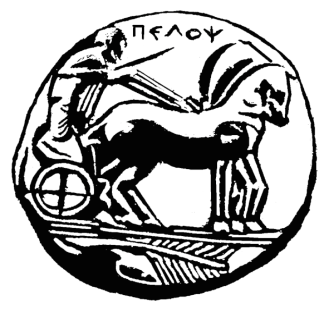